37th India Fellowship Seminar
Date: 23rd & 24th June 2022
Product Actuary – Empowering Policyholders Vs Marketability (Life - Professional)
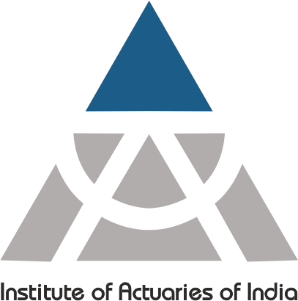 Guide : Suresh Sindhi
Presented By : 
1. Het J. Shah
2. Saachi A. Patel
3. Gargi G. Bhide
4. Bhakti S. Gaitonde
Introduction of Guide
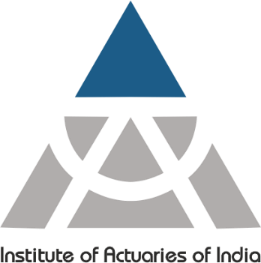 Mr. Suresh Sindhi is currently working as a Consulting Actuary and Appointed Actuary with an international life insurance company and providing actuarial consulting services to various domestic & international corporate clients.

He has acquired almost 23 years of actuarial & leadership experience working with various life insurance, pension consulting & reinsurance companies. He is actively involved in the educational and examination activities of the Indian and UK Actuarial Institutes.

As an industry expert, he is the member of “Board of Studies” at Wadia College, Pune & instrumental in designing the syllabus of actuarial subjects at the degree level course, “Banking, Insurance & Actuarial Science”.

He is a regular speaker at various prestigious institutions including National Insurance Academy (NIA), Pune, & has delivered guest lectures on varied topics related to insurance and actuarial field at various institutions.

His interest is in learning & application of modern data science techniques such as AI, ML, Predictive Modelling, ’R’ programming language to insurance and risk industry.
www.actuariesindia.org
2
Case Study
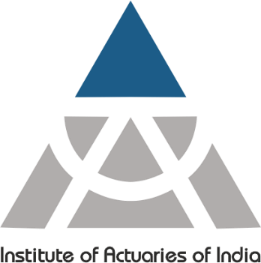 As a young and newly qualified actuary in product & pricing team of a life insurance company, you are beaming with ideas constantly. Often, you have been appreciated for suggesting creative ideas in your work. However, the most recent idea that you suggested has not been received with the same level of appreciation by the product strategy committee that you are part of.
For the company’s newest product yet to be launched soon, you have suggested that in addition to the standard format of the benefit illustration that is stipulated by the regulator, the company could take a step in the right direction and publish policyholder IRR for that product in every benefit illustration.  
The company’s marketing colleagues have rejected the idea stating that it will make it challenging for them to sell this otherwise exciting product. You tried explaining to them that this specific product has great return for the policyholder and that showing IRR in benefit illustration will substantiate their selling efforts. However, they still had concerns over how this makes it easy for everyone (policyholders, competitors to name a few) to compare with other financial products. They also had concerns over various other implications, for which they were not in favour of this idea. 
On the other hand, some of the committee members have also raised additional concerns that this will open floodgates and there will expectations that policyholder IRR be published for all future products of the company.
www.actuariesindia.org
3
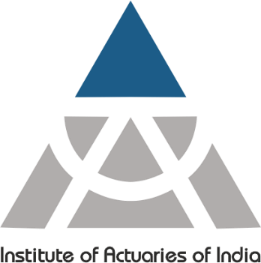 Context
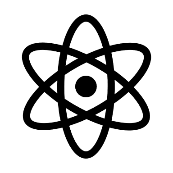 Young and newly qualified Actuary in Products & Pricing team with creative and innovative ideas
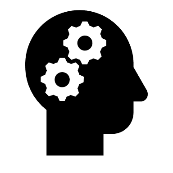 Latest idea – To publish IRR in the standard format of BI for a new product to be launched, believes IRR in BI will substantiate selling efforts
Actuary’s intent:
Increased transparency during the process of sale
Policyholder Empowerment
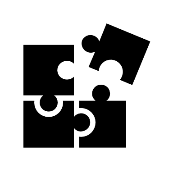 Opposition & Concerns:
Marketing team – Challenging to sell an otherwise exciting product & ease in comparing returns with other financial products
Product Committee – Formation of Policyholder Reasonable Expectation (PRE), in particular, IRR will be published for each product in future
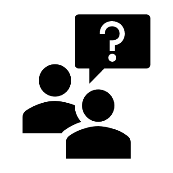 www.actuariesindia.org
4
Agenda
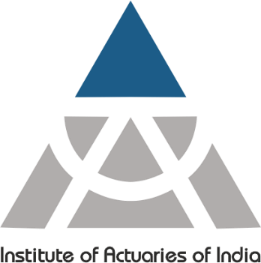 Context
Internal Rate of Return – Overview
Publishing Internal Rate of Return (IRR) in Benefit Illustration (BI)
Comprehensive Evaluation of idea
Pros & Cons 	
Regulations, Practice Standards and Guidance
Suggestions 
Conclusions
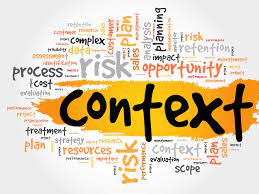 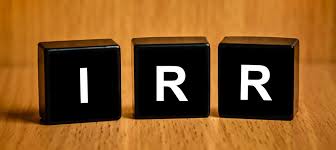 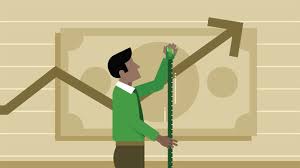 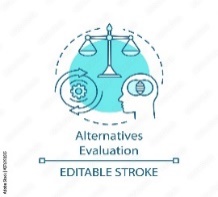 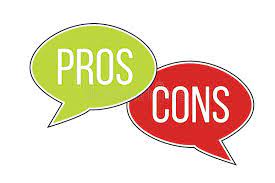 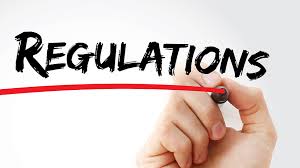 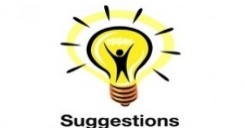 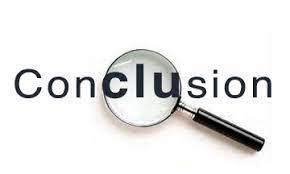 www.actuariesindia.org
5
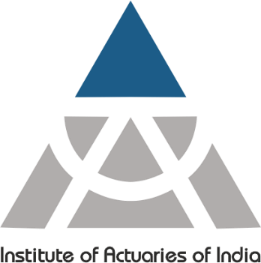 IRR - Overview
IRR is the annual rate of growth expected to be generated on an investment.
Advantages of IRR:
Easy to calculate
Incorporates time value of money
Easy to compare with other investments

Use of IRR in Insurance Policies:
To evaluate the investment returns of different products by comparing the premiums paid with maturity & survival benefits
To compare investment returns under insurance products with returns under other instruments

Challenges
www.actuariesindia.org
6
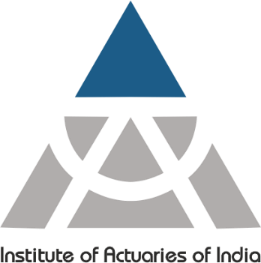 Comprehensive Evaluation – Reasons for publishing IRR in BI
To help policyholder make better financial choices and an informed decision
To increase transparency with customer in the process of sale
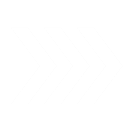 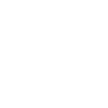 To explore a cross sell opportunity to attract existing customers
To take an initiative as part of educating customers
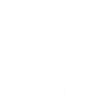 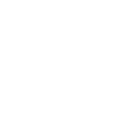 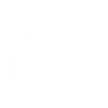 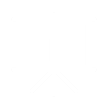 To improve upon the idea of publishing IRR if something similar is already done by a competitor
To advertise the high returns of the product which will result in higher product sales
www.actuariesindia.org
7
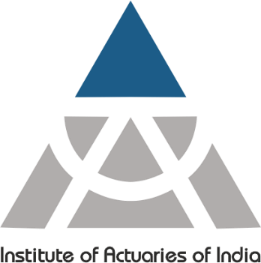 Considerations / Implications (1/2)
Admin & IT Systems
Regulator
New Policyholder
Existing Policyholder
System implementation
Time, effort & cost
Currently silent
Approval requirement
Explanation of move
Additional information
Informed decision
Formation of PRE
Existing products
May feel aggrieved
Lapse & re-entry risk
Distribution Channels
Competitors
AA & BoD
Training on understanding IRR
Training on explaining IRR to customer
Current practice
Potential time to implement this change
Approval requirement
Cost-Benefit analysis
www.actuariesindia.org
8
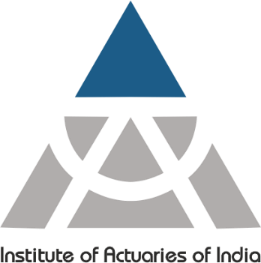 Considerations / Implications (2/2)
New Business
Impact of GST
Impact of Income Tax
Boost sales if successful
Reduce sale of certain products if low IRR
Usually shown without GST
Policyholder pays premium with GST
Tax treatment of benefits
Tax slab of individual
Impact on Niche Segments
Other Factors
No / low competition
May be detrimental to show IRR
Rider premium
Annuity / pension products
Extra premium on account of EMR
www.actuariesindia.org
9
Pros & Cons of Publishing IRR in BI
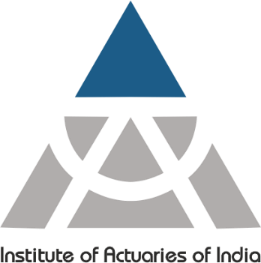 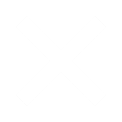 Cons
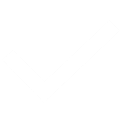 Protection vs. Savings

Product type

Level of Satisfaction

Competitor move

Setting Standards

Bundled/ package products

Product type
Pros
Pros
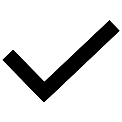 Increased transparency

Competitive Advantage

Non-Participating Savings Products

Increase Policyholder confidence

Better pitch for Sales

Regulator’s response

Comparison within product made easier
www.actuariesindia.org
10
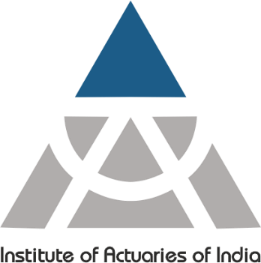 Pros in detail (1/2)
www.actuariesindia.org
11
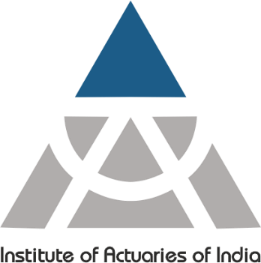 Pros in detail (2/2)
www.actuariesindia.org
12
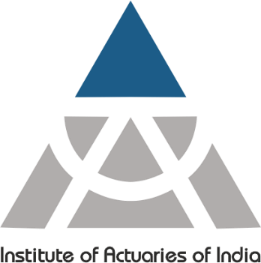 Cons in detail (1/2)
www.actuariesindia.org
13
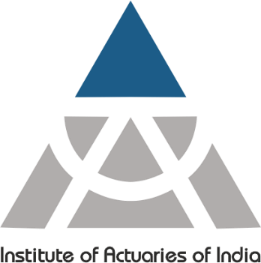 Cons in detail (2/2)
www.actuariesindia.org
14
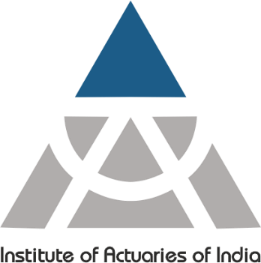 Cons by Product Type
Pure risk : No Maturity Benefit. IRR can be calculated using the death benefit
Return of Premium : Maturity benefit is % of total of premium paid. IRR can be very low for long term contracts

At time of sale, comparison should be made basis premium rather than IRR
Term Products
Participating Products
Illustrations shown in BI at 4% and 8% expected projected returns and bonus
Not reflective of true situation and hence policyholder IRR is not certain from outset
Unit-Linked Products
Fund value projection shown in BI at 4% and 8% expected returns
Not reflective of true situation and hence policyholder IRR is not certain from outset
www.actuariesindia.org
15
Professional Guidance, Regulations & Practice Standards
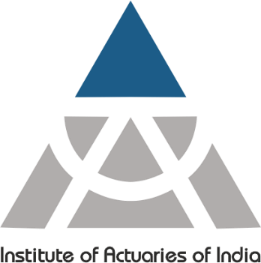 www.actuariesindia.org
16
Professional Guidance (1/2)
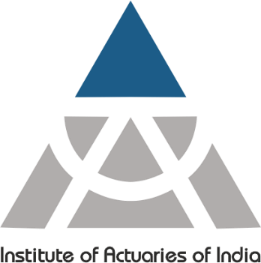 Professional Conduct Standards (PCS) Version 4
1.3. A member who has any doubt about the interpretation of professional guidance should seek advice from an actuary with relevant experience or guidance from professional body in case of residual doubts.

2.2. Members have a duty to the actuarial profession and clients and must always act honestly and with integrity.

2.4. Healthy debates and expressing different opinions on matters of professional interest are good for the betterment of the actuarial profession considering they do not bring any disrepute to the profession or other members or the professional body.

4.1. An actuary is expected to use best judgement in formulating advice and must have proper regard to any relevant professional guidance or other guidance

6.1. Actuaries must ensure that their professional judgement is not compromised, and is not seen to be compromised, by any bias, conflict of interest or the undue influence of others.
www.actuariesindia.org
17
Professional Guidance (2/2)
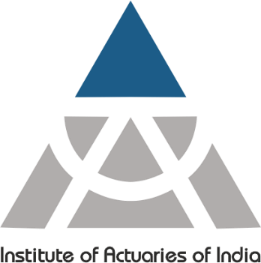 Circular on (a) Benefit Illustration; and (b) other market conduct aspects vide Circular No. IRDAI/LIFE/CIR/173/09/2019
2.4. Annexures 2.4.1 to 2.4.7 provide the format of Benefit Illustrations for various lines of business.

2.6. The illustrations shall be clear and fair to enable a customer to make an informed decision.
Clarification on Circular on BI and Market Conduct Aspects
Query No. 8) the format prescribed for BI is the minimum information format and that the insurer can add more information as per product specifics or to enable the policyholder make an informed decision

Clarification: No. It is advised to follow the format in toto. Only if the product specifically requires additional columns/information then it may be run through the products team of Life department and filed before using the same.
www.actuariesindia.org
18
Regulations
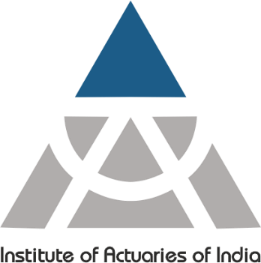 www.actuariesindia.org
19
Actuarial Practice Standards (1/2)
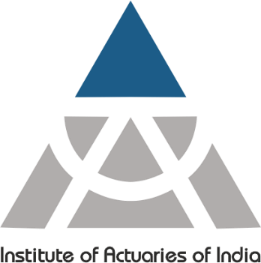 Actuarial Practice Standard 5 – APS 5 Appointed Actuary and Principles of Life Insurance Policy Illustrations
Defines the framework within which the Appointed Actuary shall discharge the responsibilities as required under the Standards of Conduct and Sound Practices (SCSP)

Framework for illustrations is set out in the SCSP and Section 4 refers to Illustrations. It states elaborately the exact requirements for a BI.

Guiding Principles state that-
C.1. Educate the potential customer with some level of quantification
C.3. In some cases, it may be appropriate to indicate that further information will be made available on request.
C.5. Overly complex illustrations can confuse more than explain
C.6. There is some trade-off between putting in all possible information and keeping an illustration simple.
C.7. The company must ensure that intermediaries and the employees responsible for sales receive appropriate training and are supervised and monitored with regard to the use of policy illustrations.
www.actuariesindia.org
20
Actuarial Practice Standards (2/2)
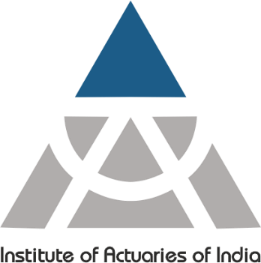 Actuarial Practice Standard 1 – APS 1 Appointed Actuary and Life Insurance Business
2.2. An Appointed Actuary should ensure, so far as is within his/her authority, that the life insurance business of the company is conducted on sound financial lines and that he/she has regard to Policyholders’ Reasonable Expectations (PRE).

4.3. states that the Appointed Actuary must take all reasonable steps to ensure that new policyholders are not misled with regard to their expectations, e.g. in connection with illustrations at the point of sales.
www.actuariesindia.org
21
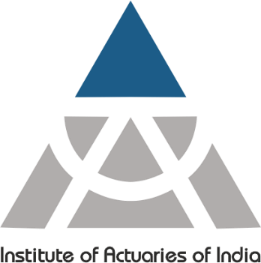 Suggestions – Alterations and Modifications
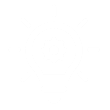 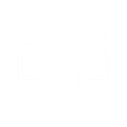 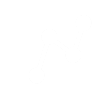 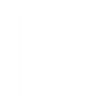 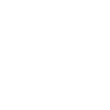 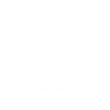 www.actuariesindia.org
22
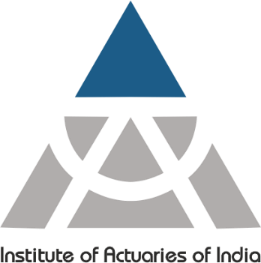 Synopsis (1/2)
www.actuariesindia.org
23
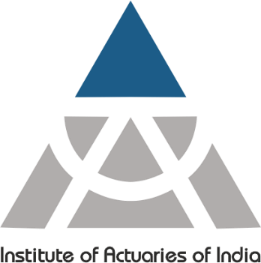 Synopsis (2/2)
www.actuariesindia.org
24
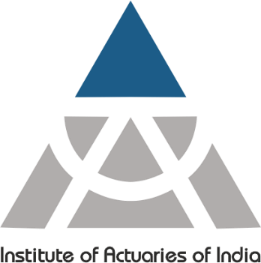 Our View
Publishing IRR in BI may be considered appropriate, assuming regulations allow and provided a product wise, contingency based range of IRRs is published

It is require that a balanced approach be considered that includes:
Satisfying all the required regulatory requirements
Addressing Stakeholder concerns, in particular the Marketing team and Product strategy committee
Identifying Various risks involved & appropriate measures to mitigate the same 
Well devised, robust and approved process to be followed, 
Technical training to all concerned especially sales force

Policyholders may be educated by imparting knowledge, increasing transparency thus empowering them and ensuring an appropriate PRE is set.
www.actuariesindia.org
25
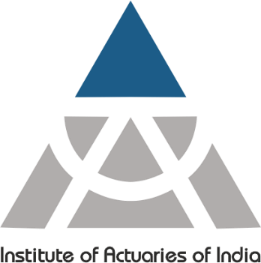 Thank you
www.actuariesindia.org
26
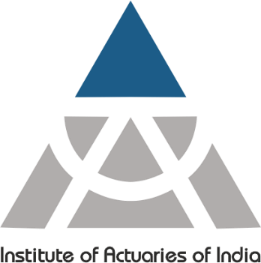 Questions?
www.actuariesindia.org
27